Муниципальное бюджетное образовательное учреждение дополнительного образования детейЦентр развития творчества детей и юношества им. А.П. Гайдара, г. АрзамасПрезентация«Сказки в картинах В.М. Васнецова».
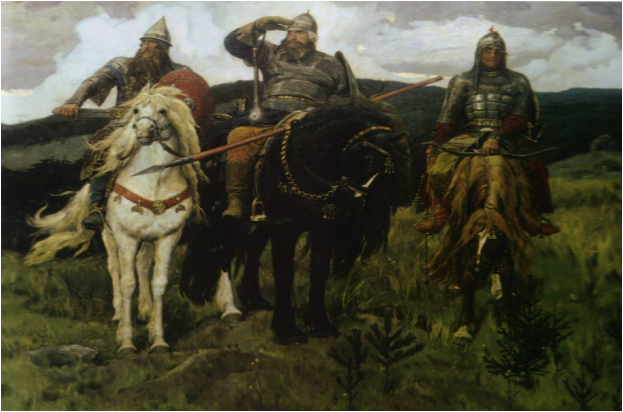 Выполнила:  педагог дополнительного образованиявысшей квалификационной категории Смолина Марина Николаевна
Виктор Михайлович Васнецов (1848-1926)
«Витязь на распутье». 1878
«Иван Царевич на ковре-самолете». 1880